Assessment For Learning Tools
Made by Mike Gershon – mikegershon@hotmail.com
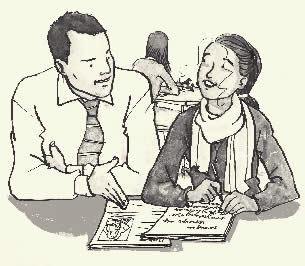 AfL is successful when embedded in teaching and learning. 

This toolkit aims to help by presenting different facets, activities and tools for teachers to use in order to achieve this.

I hope you find it useful!
Sources

http://www.aaia.org.uk/pdf/Publications/AAIA%20Pupils%20Learning%20from%20Teachers'%20Responses.pdf
http://www.aaia.org.uk/pdf/Publications/AAIAformat4.pdf  
http://www.aaia.org.uk/pdf/asst_learning_practice.pdf 
http://community.tes.co.uk/forums/t/300200.aspx 
http://www.schoolhistory.co.uk/forum/lofiversion/index.php/t7669.html 
www.harford.edu/irc/assessment/FormativeAssessmentActivities.doc 
Paul Black et al, Assessment for Learning, (Open University Press, Maidenhead, 2003)
Paul Black et al, “Working inside the black box”, (nferNelson, London, 2002)
Paul Black and Dylan William, Inside the Black Box, (nferNelson, London, 1998) 
Assessment Reform Group, Testing, Motivation and Learning, (The Assessment Reform Group, Cambridge, 2002) 
Assessment Reform Group, Assessment for Learning, (The Assessment Reform Group, Cambridge, 1999)
My head
Other people’s heads
AfL Tools
Students write Questions	Students ask Questions	Comment-only marking	Mid-unit assessment	‘Might’
Wait-time		Open vs closed		Exemplar Work		Student Marking	Making aims clear
Lesson Target Setting	Teacher Review	Student Review		Traffic Lights		2 stars and a wish
Self-assessment Targets	One-Sentence Summary	Articulate then Answer	Scene-Setting		Tell your neighbour
Idea Thoughts		Bouncing		Wait and recap		Incorrect Discussion	Muddiest Point	
Devising Questions	Learning Journal	Redrafting		Key features		Invert the Question
Improvement Guidance	Comment Follow-up	Group feedback		Peer Marking		Thumbs
Teach Collaboration	Traffic-Light Revision	Generate and Answer	Student Mark-Scheme	Group Answers
X and Y		All you know		Corrections		Laminated Criteria	Conveying Progress
 Think through Talking	Discuss Words		Communication		Thoughtful Dialogue	Feedback Sandwich
What is good?		Self-evaluation		What is a ‘good’ question?	Graphic Organisers	KWL
Talk Partners		Post-It		Response Partners	Hands Down		Question Stems
Regulating Learning	A B C D		Why is it best?		Show and Tell		Active Students
Long and Short Term	Minute Paper		Enquiry Question	Smiley Faces		Squares
Back to AFL Tools
Students write Questions
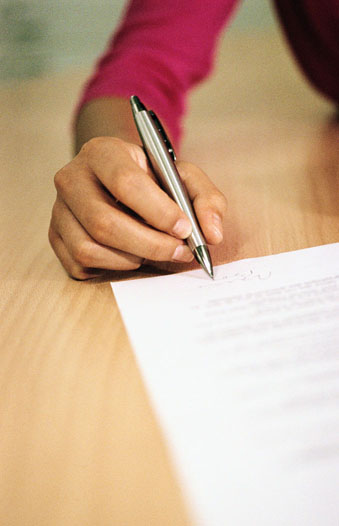 For example – 

About what they would like to know on a new topic
To ask the teacher or other students in order to assess their learning 
To demonstrate their learning/misconceptions/areas they would like to further explore

The classroom could have a question box 
where students drop questions at the 
end of a lesson. 

Or, a plenary could involve students writing
 questions that the class then work on 
together, or forms the basis of the next lesson.
Back to AFL Tools
Students ask Questions
Create opportunities for students to 
ask questions. This could be of their 
peers, of the teacher or as a means 
to develop discussion.

A ‘question box’ for written questions 
offers a different means of 
communication for students

Allow time for students to ask 
questions about pieces of work. This 
helps open up assessment and 
eliminate ambiguity
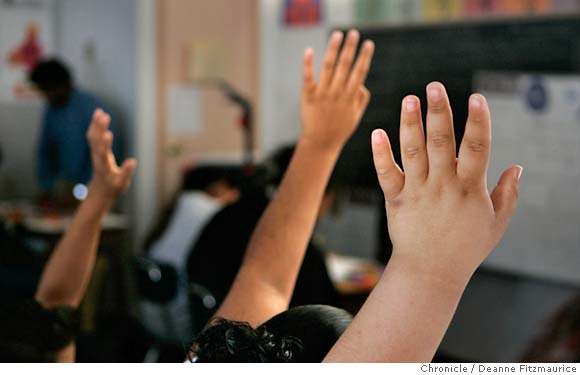 Back to AFL Tools
Comment-only marking
Comment-only marking provides students 
with a focus for progression instead of a 
reward or punishment for their ego (as a 
grade does).

Comments could be made in books, in a 
table at the front of books, in a learning 
diary or journal. The latter are helpful for 
teacher and student to track the 
progression of comments and see 
improvement. 

Comments should make it clear how the 
student can improve.

Plan activities and work with feedback in 
mind – let the design assist the process.
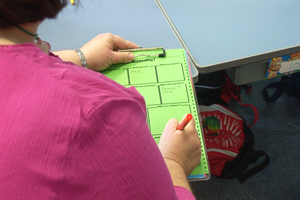 Back to AFL Tools
Mid-unit assessment
Having an assessment at the end of a 
unit may not provide time for you to 
go over areas students have 
struggled with, or in which there are 
general misconceptions.

Timing assessment during a unit (i.e. 
lesson 5 of 7) allows time to review, 
reflect and revisit.

It also gives the teacher an 
opportunity to focus explicitly on 
areas of weak understanding 
supported by evidence.
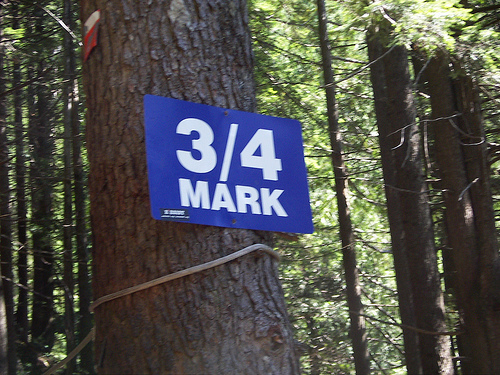 Back to AFL Tools
‘Might’
When questioning, insert the word 
‘might’ to give students greater
opportunity to think and explore 
possible answers.

e.g.

What is meaning of democracy?

What might the meaning of 
democracy be?

The first infers a single answer known 
by the teacher whereas the second is 
inherently more open.
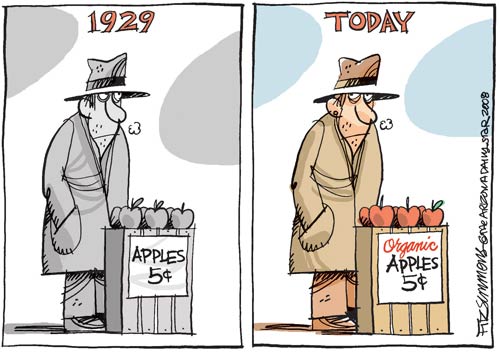 What might the Great Depression look like today?
Back to AFL Tools
Wait-time
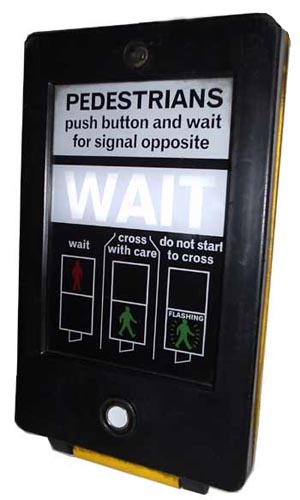 Wait time allows students time to think 
and therefore to produce answers. Also, 
not everyone in the class thinks at the 
same speed or in the same way – waiting 
allows students to build their thoughts 
and explore what has been asked.

2 types of wait time – 

Teacher speaks and then waits before taking student responses.
Student response ends and then teacher waits before responding. This gives the student space to elaborate or continue – or for another student to respond.
Back to AFL Tools
Open vs closed
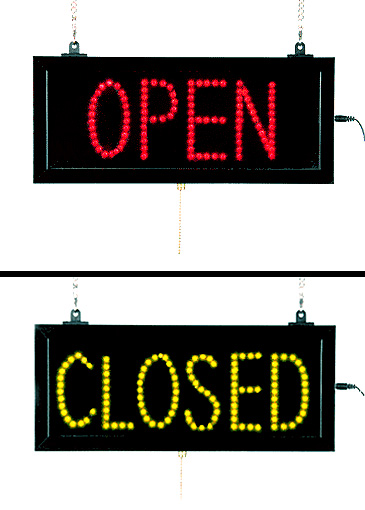 Closed questions can be useful 
however are not great at facilitating 
the use of abstract thinking skills, 
encouraging talking or eliciting much 
understanding. Open questions are 
more likely to do this and thus 
improve learning.

e.g. 

Did you go out last night? 

What did you after school yesterday?
Back to AFL Tools
Exemplar Work
When setting students a piece of 
work, show them examples that make 
it clear what it is they are being asked 
to do – and what they need to do in 
order to meet the assessment criteria.

Students could mark exemplar work 
using the assessment criteria. This 
will help model what is being asked 
for and how it relates to the process 
of assessment.
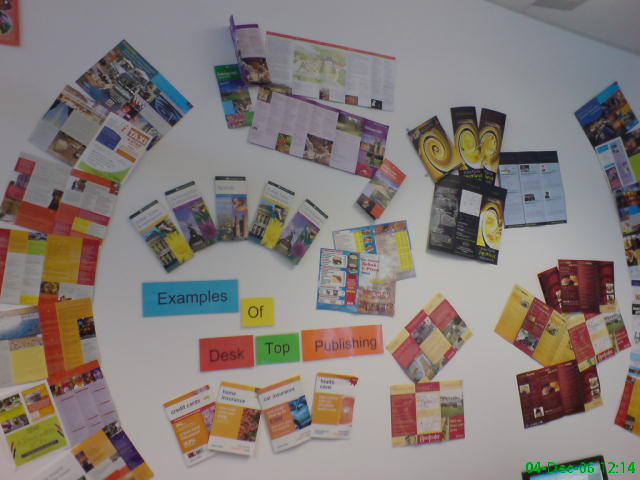 Back to AFL Tools
Student Marking
By taking part in the process of 
assessment, students gain a deeper 
understanding of topics, the process 
of assessment and what they are 
doing in their own work. This helps to 
make them more aware of ‘what 
learning is’ and thus see their own 
learning in this way.

Students could self- or peer- mark 
homework or assessments.

This could be done in pairs or 
individually with a student-made or 
‘official’ mark-scheme.
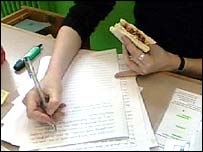 Back to AFL Tools
Making aims clear
Put lesson objectives on the board at the beginning of the lesson.

Talk to students about why they are studying what they are studying.

Contextualise short-term aims in long-term aims (e.g. analysing Shakespeare will contribute to a wider knowledge of the cultural canon and stronger analytical skills among other long term aims)

Check with students that they are clear about the aims of the lesson/unit/subject

Produce aims in conjunction with students
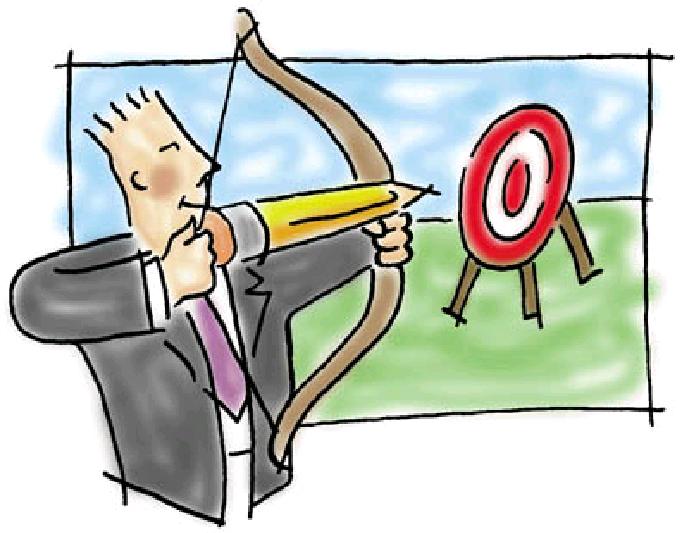 Back to AFL Tools
Lesson Target Setting
Make the lesson more purposeful for 
students by setting targets at the 
beginning about what you and the 
class are going to do.

These can be referred to through the 
lesson and/or revisited in the plenary.

Students could have to show how 
they have met targets in the plenary 
and/or set targets for next lesson.
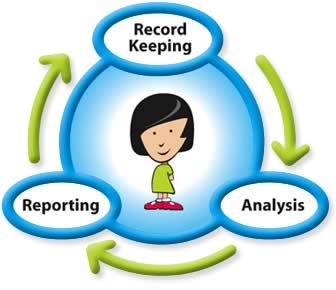 Back to AFL Tools
Teacher Review
The teacher leads the review of the 
lesson or unit using questioning to 
elicit understanding from students. 

Focus could also fall upon the 
effectiveness of the lesson at 
facilitating learning – i.e. can students 
think of ways that it could be altered 
to improve their learning?

The teacher could model review by 
evaluating the lesson in relation to 
their own objectives.
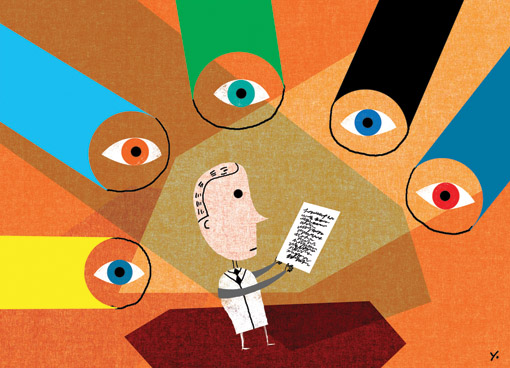 Back to AFL Tools
Student Review
Students review their own learning 
either in groups or individually. This 
could be done as a plenary, a 
mini-plenary or as an activity to help 
planning for future revision or the 
remainder of the unit.
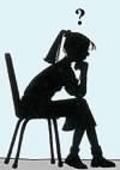 Back to AFL Tools
Traffic Lights
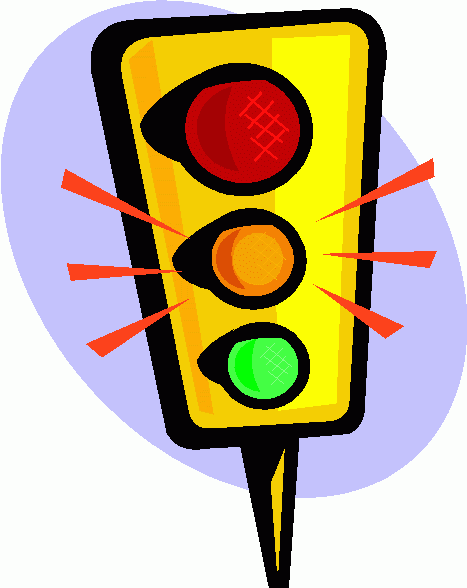 Use traffic lights as a visual means of 
showing understanding.

e.g. 
Students have red, amber and green cards which they show on their desks or in the air. (red = don’t understand, green = totally get it etc.)

Students self-assess using traffic lights. The teacher could then record these visually in their mark book.

Peer assess presentations etc. with traffic lights
Back to AFL Tools
Self-assessment Targets
Students give themselves targets 
based on their self-assessment.

These learning goals could be 
recorded somewhere and revisited 
(i.e. inside cover of workbook)

They could be compared to teacher 
targets and the two brought to 
consensus if different.
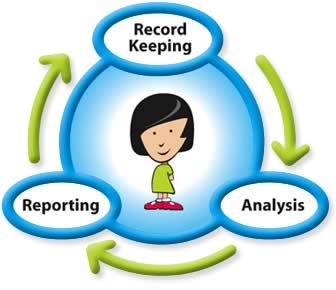 Back to AFL Tools
2 stars and a wish
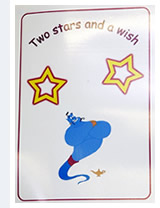 For peer assessment, ask students to 
give two stars and a wish.

Two stars = 2 things that are good 
about the piece of work

A wish = something they can improve 
to make it even better
Back to AFL Tools
Articulate then Answer
Give students the opportunity to 
articulate their thinking before 
answering – 

30 seconds silent thinking before any answers
Brainstorm in pairs first for 2-3 minutes
Write some thoughts down before answering
Discuss with your neighbour first
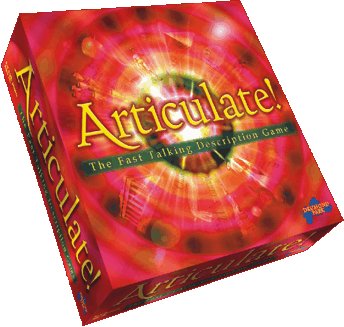 Back to AFL Tools
Scene-Setting
Set the scene for the lesson by using 
a big, open question or problem-
solving task that requires abstract 
thinking skills. Anticipate responses 
and follow-up so as to work these 
through.


E.g. A lesson on the Vietnam War 
could begin with the question – 

Do Americans think they fight wars, or 
win them?
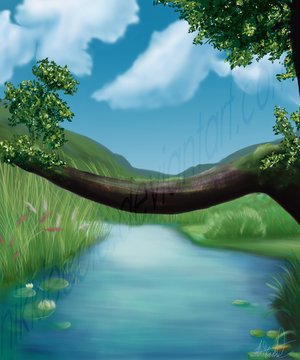 Back to AFL Tools
Tell your neighbour
Students ‘tell their neighbour’ as a 
means of articulating their thoughts.

Ask a question, give thinking time 
	and then ask students to tell their 
	neighbour their thoughts.

Tell students what the new topic is and then ask them to tell their neighbour everything they know about it.
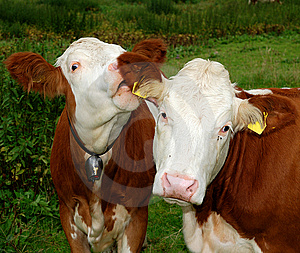 Back to AFL Tools
Idea Thoughts
When you have received an answer 
to a question, open up the thinking 
behind it by asking what others think 
about the idea.


e.g. “What do others think about _________’s idea?”
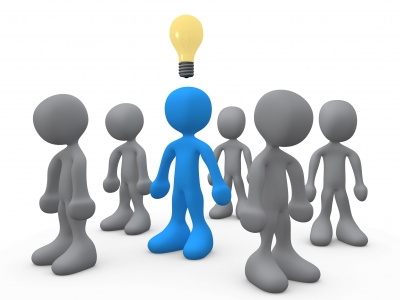 Back to AFL Tools
Bouncing
Bounce answers around the room to 
build on understanding and have 
students develop stronger reasoning 
out of misconceptions.

E.g.
“Jimmy, what do you think of 
Sandra’s answer?”

“Sandra, how could you develop 
Carl’s answer to include more detail?”

“Carl, how might you combine all 
we’ve heard into a single answer?”
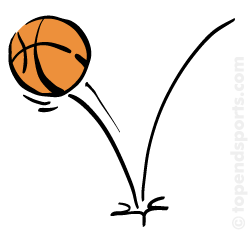 Back to AFL Tools
Wait and recap
Wait for students to draw out most of 
the key words you are asking for and 
then reframe the question – asking for 
a synthesis which recaps the whole 
discussion by joining all these words 
into a single coherent answer, 
paragraph etc.
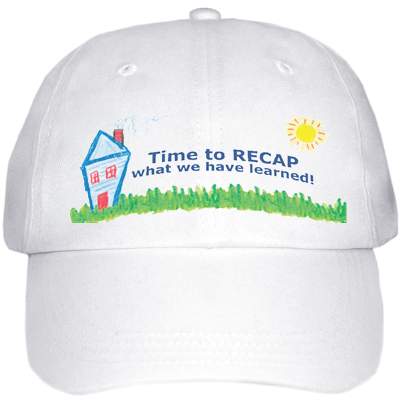 Back to AFL Tools
Incorrect Discussion
Use incorrect answers as a 
discussion point. 

Rather then dismissing something 
because it is wrong, or saying ‘that’s 
interesting’ etc. Use the 
misconception in reasoning to draw 
the process out into the open.

This leads to improving on 
misconceived reasoning and an 
atmosphere in which it is OK to be 
Wrong.
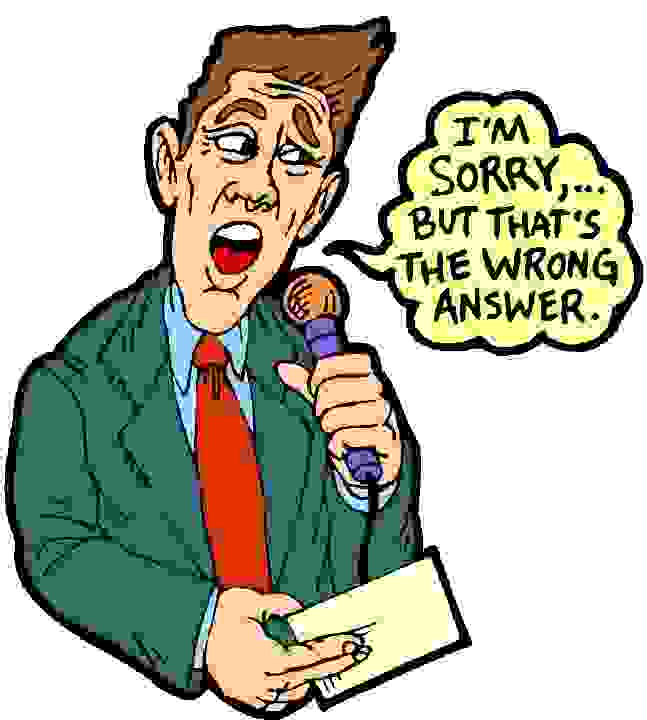 I’m glad that’s the wrong answer… let’s discuss it
Back to AFL Tools
Devising Questions
Devise questions that –

Challenge common misconceptions
Create conflict that requires discussion
Explore ambiguity and encourage discussion and clarification
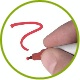 Back to AFL Tools
Learning Journal
Create a learning journal in which 
students can reflect on and review 
their learning. It could include plenary 
activities, a target setting chart, aims 
and goals etc.
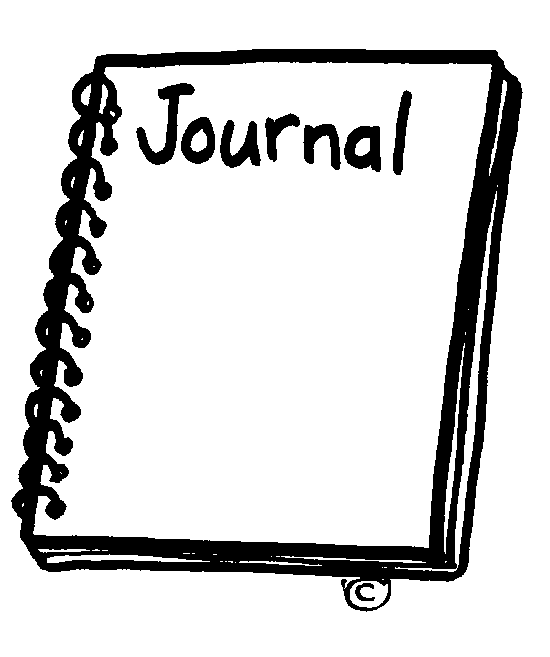 Back to AFL Tools
Redrafting
Use lesson time to redraft work.

This allows students time to focus on 
the feedback for improvement they 
have been given.

It also reinforces the value of the 
feedback and allows them to work 
at it in a supportive environment.
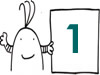 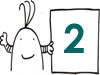 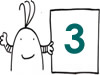 Back to AFL Tools
Key features
When designing written tasks to go 
alongside oral work, intend for them 
to develop and show understanding 
of the key features of what students 
have learned.
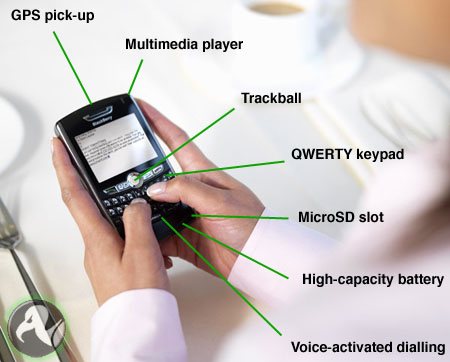 Back to AFL Tools
Improvement Guidance
When making comments on pupils’ 
work, treat them like guidance 
showing how the pupil can improve.

Develop this by asking students to 
write in the same way when peer 
assessing work.

Discuss the notion of guidance and 
how it differs from other types of 
behaviour (i.e. prescription, 
admonishment etc.)
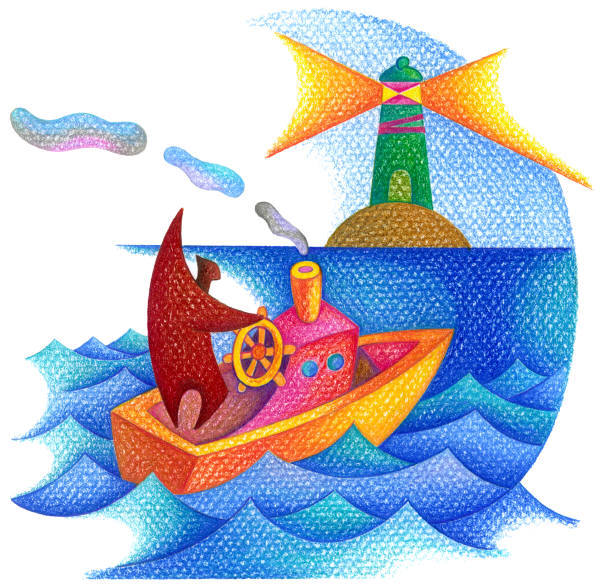 Back to AFL Tools
Comment Follow-up
Give students opportunities to follow 
up comments - 

Create time in the lesson to talk to individual students.
Have a written dialogue in the students’ book.
Use a comment tracker or targets sheet to formalise the dialogue in a workbook
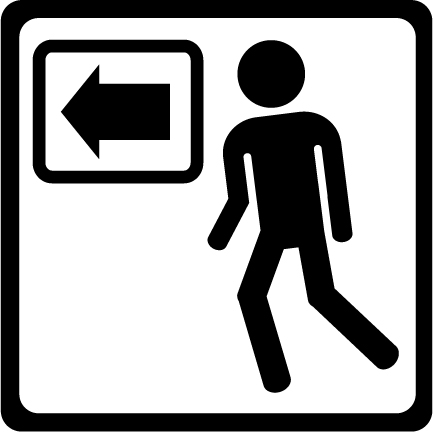 Back to AFL Tools
Group feedback
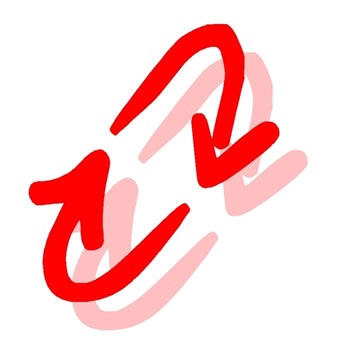 Group feedback to a teacher 
concerning peer-assessment of work 
can help make the teacher aware of 
learning needs in a manageable way.

If a group feeds back then it draws 
more attention and presents 
information that has already been 
ordered and sorted (meaning less 
repetition for the teacher).
Back to AFL Tools
Peer Marking
Students mark each others’ work 
according to assessment criteria.

Encourages reflection and thought about 
the learning as well as allowing students 
to see model work and reason past 
misconceptions.

Opportunities to do this throughout 
individual lessons and schemes of 
work.
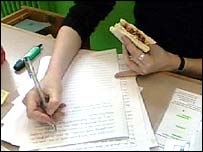 Back to AFL Tools
Thumbs
Check class understanding of what 
you are teaching by asking them 
to show their thumbs.

Thumbs up = I get it

Thumbs half way = sort of

Thumbs down = I don’t get it
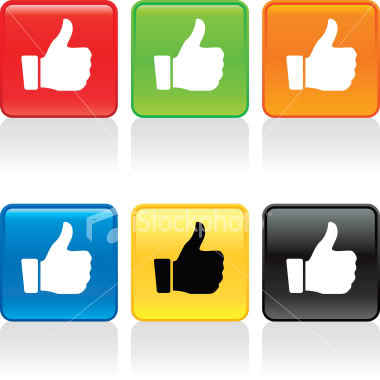 Back to AFL Tools
Teach Collaboration
Peer assessment requires students to 
act collaboratively. Indeed, AfL is a 
collaborative enterprise. Therefore, 
explicitly teach skills of collaboration.

This process can be assisted by 
discussing collaboration with pupils 
and making it visible as a part of the 
classroom.
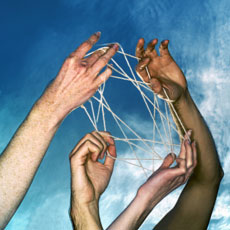 Back to AFL Tools
Traffic-Light Revision
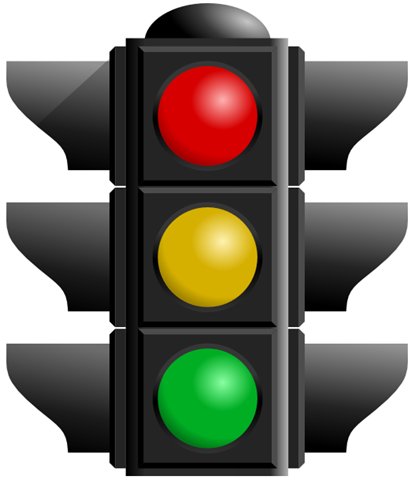 When revising a topic or subject, work 
through the different areas with 
students and ask them to traffic light 
according to their grasp of each.

Subsequently, students should be 
able to target their revision more 
carefully and engage in it actively, 
rather than simply reviewing 
everything they have done or reading 
passively over their entire notes.
Back to AFL Tools
Generate and Answer
When preparing for exams, students 
generate their own questions and 
then practice answering them.

This makes learners think explicitly 
about the underlying structures of 
assessment, as well as the material 
which they are being asked to 
manipulate. Form as well as function!
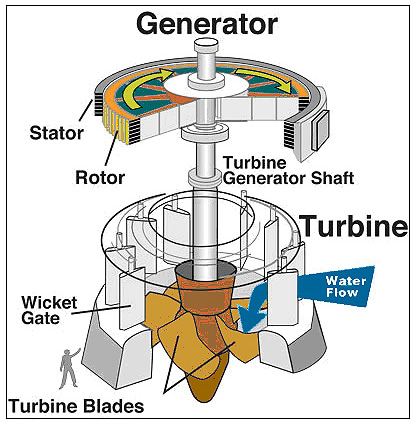 Back to AFL Tools
Student Mark-Scheme
Ask students to produce their own 
mark-schemes working individually or 
in groups. They can then peer- or 
self-assess work in accordance 
with these schemes.

Talk about the purpose of a mark-
scheme with students – judgement, 
communication, standardisation etc.
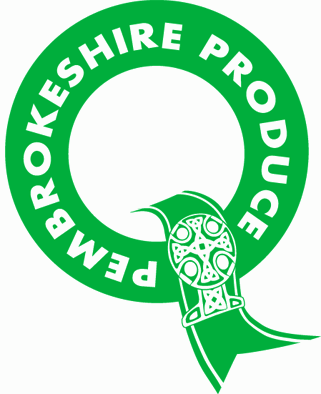 Back to AFL Tools
Group Answers
Students work in small groups to 
agree on answers – when  tests are 
returned or in other situations. 

The process of agreeing should 
include reasoning over the validity of 
the consensus answer, as well as 
reasoned negation of misconceptions 
or wrong answers.
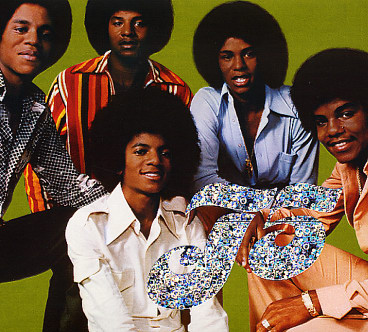 Back to AFL Tools
Think through Talking
Talking allows students to articulate 
their thoughts and thus to learn.

Encourage thinking through talking 
with – 

Discussion activities
Structured group/pair work
Modelling by teacher and students

(small group work increases the 
‘surface area’ of talk in the classroom 
as opposed to whole class 
discussions)
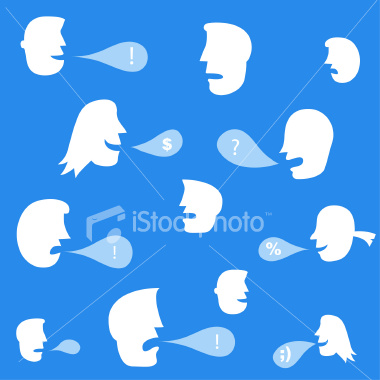 Back to AFL Tools
Invert the Question
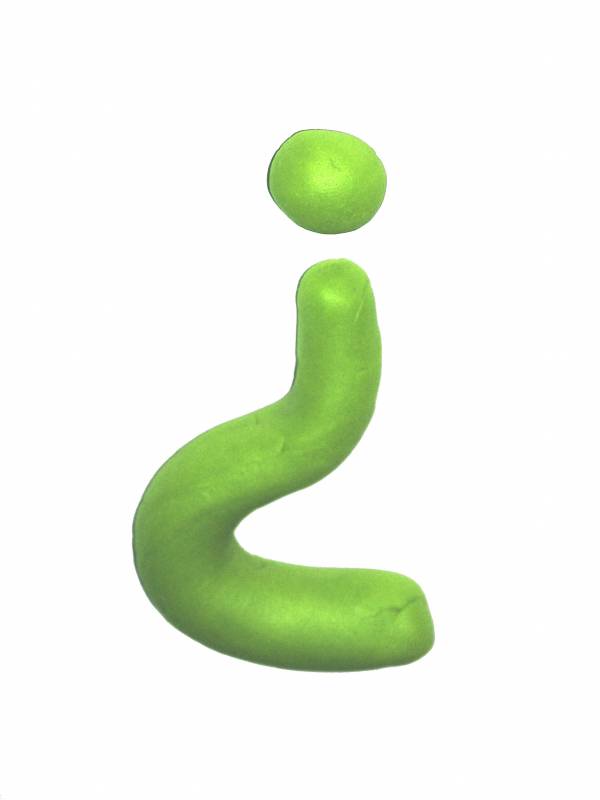 Instead of asking a question that 
requires factual recall, invert it to 
request explicit reasoning.

e.g.

‘Is France a democracy?’

becomes

‘What does it mean for a country to be a democracy?’
Back to AFL Tools
X and Y
Ask students why  X is an example of Y

e.g.

Why is an apple an example of a fruit?

Why is a fox an example of a mammal?

Questioning in this way avoids factual 
recall and asks for the underlying 
reasoning to be made explicit.
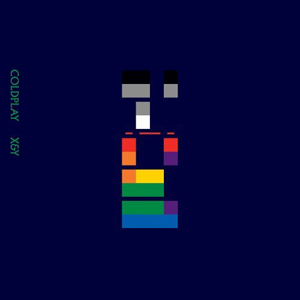 Back to AFL Tools
All you know
Students write down everything 
they know about ________ at the 
start of the unit.

The teacher can then teach the unit 
accordingly, using existing 
knowledge and avoiding repetition.
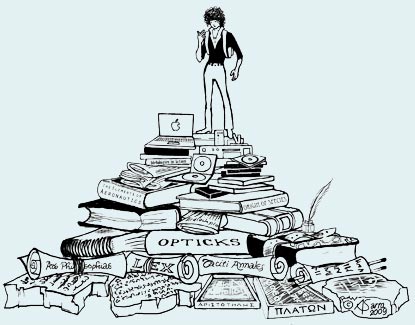 Back to AFL Tools
Corrections
Reinforce the focus on redrafting and 
comment-only marking by insisting on 
seeing evidence of student 
corrections on their own work before 
looking at it (have to allow time for 
this).
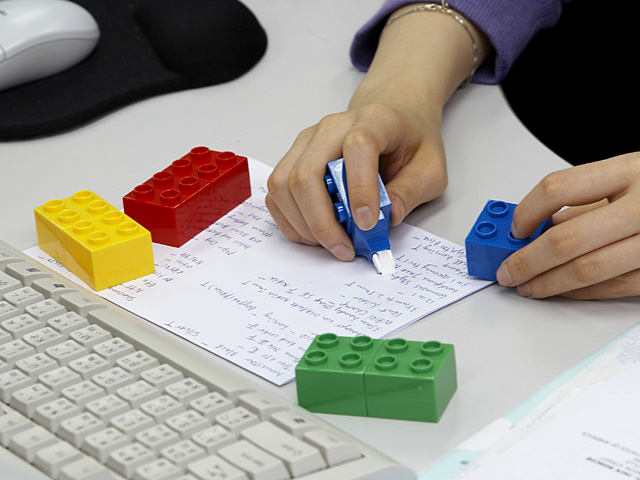 Back to AFL Tools
Laminated Criteria
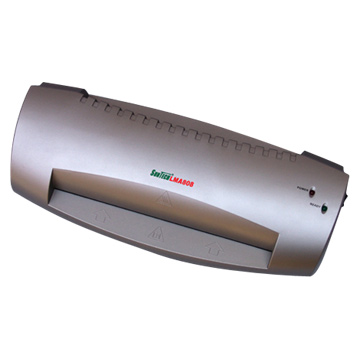 Make laminated, student-
friendly assessment criteria 
cards.
Back to AFL Tools
Conveying Progress
Find a means of using 
assessment to convey progress to 
students and thus make what they 
are doing more meaningful.

Link learning between units
Use a learning journal
Refer to past targets and highlight where the student is achieving this
Have a target chart where it is visible how the student has progressed
Link assessment to student goal-setting
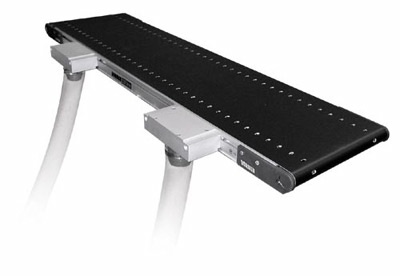 Progress
Back to AFL Tools
Discuss Words
When engaged in discussion take key 
words and look at them specifically. 
Discuss how they are being used – 

Is there any ambiguity? 
Is everyone using the word in the 
same way?
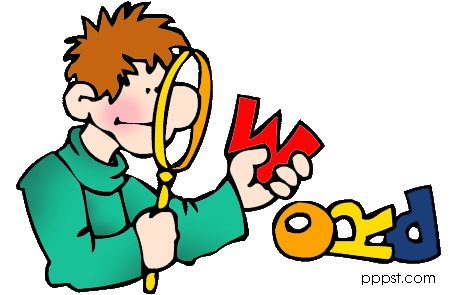 Back to AFL Tools
Communication
Ask students to communicate thinking 
through different mediums – not just 
writing; drawing, drama, maps, 
sculpture etc.

The medium is the message and 
therefore circumscribes to some 
extent how communication can take 
place. Using alternative mediums 
allows the teacher to ‘see’ students’ 
understanding from different angles.
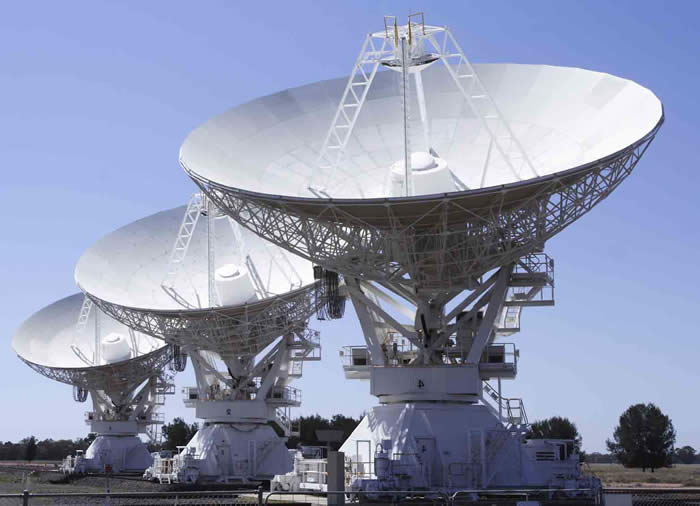 Back to AFL Tools
Thoughtful Dialogue
Dialogue between teacher and students 
should be thoughtful, reflective, 
focussed to evoke and explore 
understanding, and conducted so that all 
pupils have an opportunity to express 
their ideas. 

(Page 12, Inside the Black Box, Paul Black & Dylan William, nferNelson, 1998)

Discuss the quality of dialogue with 
students and ask them to articulate what 
its purpose is, why, and how (if 
necessary) it may be improved).
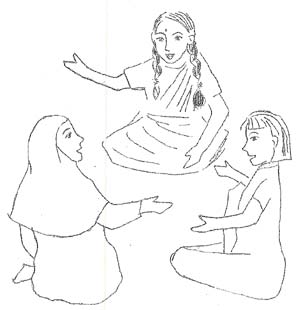 Back to AFL Tools
Feedback Sandwich
Feedback can be delivered in 
different ways, two feedback 
‘sandwiches’ are – 

Positive comment
	Constructive criticism with explanation of how to improve
	Positive comment

Contextual statement – I liked….because….
	Now/Next time…
	Interactive statement e.g. a question based on the work
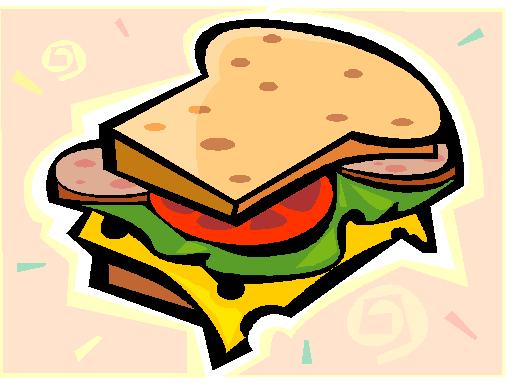 Back to AFL Tools
What is good?
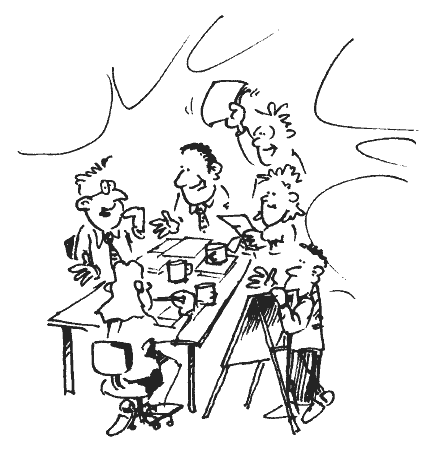 Spend time ensuring that there is 
consensus between yourself and the 
pupils over what makes a piece of 
work ‘good’, and how they are 
expected to achieve it. Use questions 
such as – 

‘Can you tell me what makes a piece 
of work good?’

‘How do you feel about comments?’

‘Do you always know what you need to do 
next/think about?’

‘Do you know when you have done a 
‘good’ piece of work?’
Back to AFL Tools
Self-evaluation
Self-evaluation involves learning how we 
learn, whereas self-assessment is 
what we learn. To train pupils in self-
evaluation, use questions such as:

Think about what has happened when the 
	learning has taken place
What really made you think? What did you 
	find difficult?
What do you need more help with?
What are you pleased about?
What have you learnt new about X?
How would you change the learning 
	activity to suit another class?

The teacher can model answers to these 
to  show the pupils how to self-evaluate.
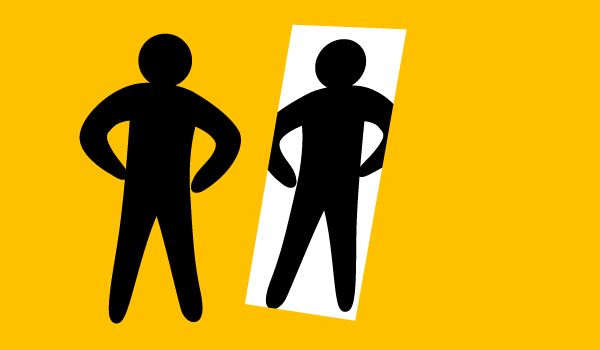 Back to AFL Tools
What is a ‘good’ question?
Discuss with students what makes a 
‘good’ question. The process can 
explicitly show them the difference 
between open and closed questions.
They can then come up with 
questions on a topic and decide 
which are best, and then move on 
to discuss and answer these.
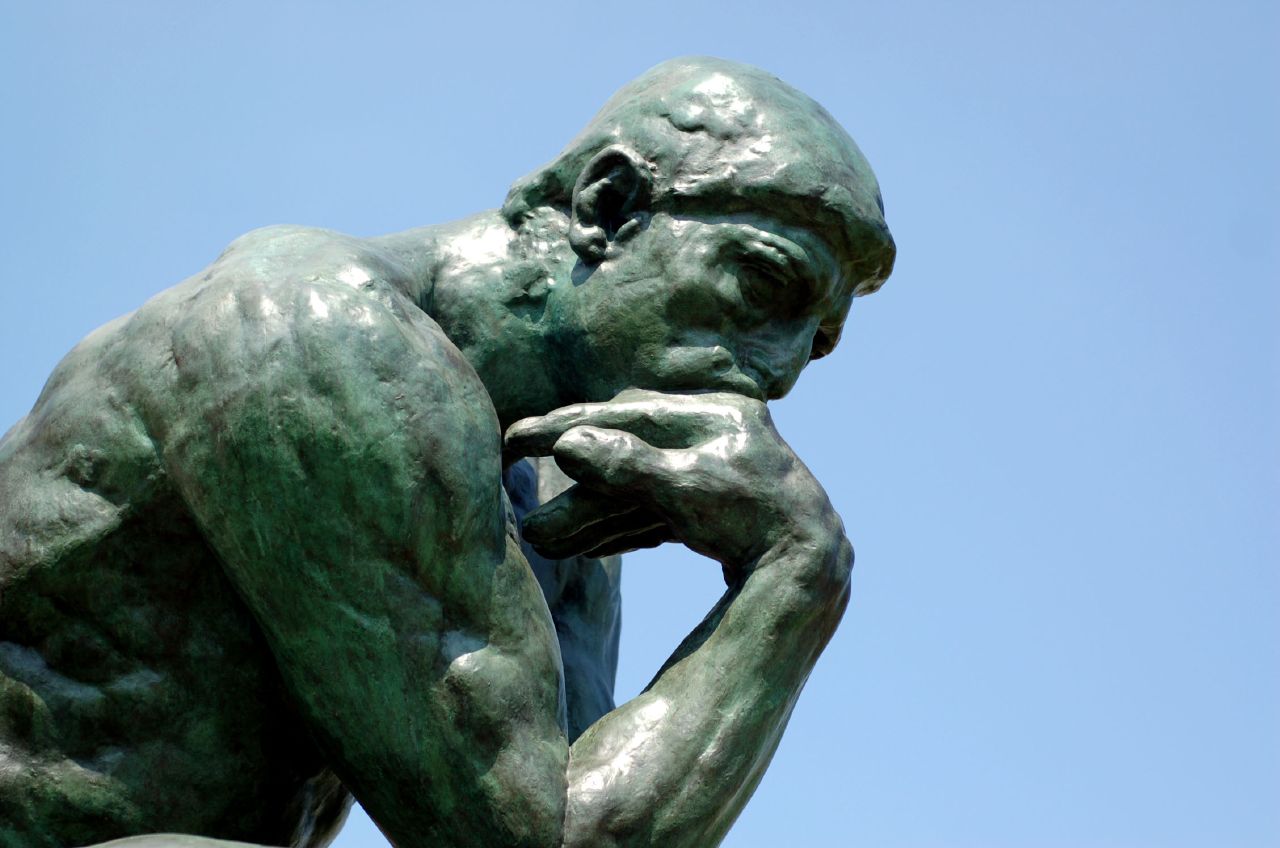 Graphic Organisers
Back to AFL Tools
Use graphic organisers to help pupils self-assess.
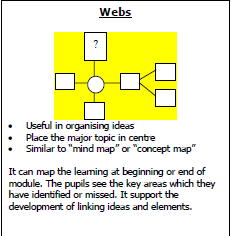 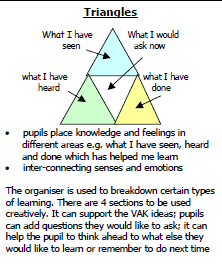 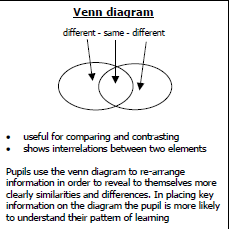 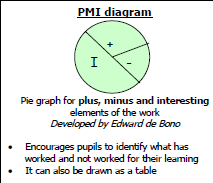 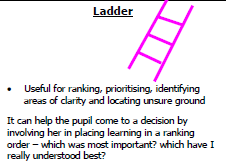 All these are taken from http://www.aaia.org.uk/pdf/Publications/AAIAformat4.pdf 
(page 19)
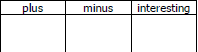 Back to AFL Tools
KWL
At the beginning of a topic pupils create a 
grid with three columns – 

What They Know;
What They Want To Know;
What They Have Learnt.

They begin by brainstorming and filling in 
the first two columns and then return to 
the third at the end of the unit (or refer 
throughout) .


Variation – extra column ‘How Will I Learn’
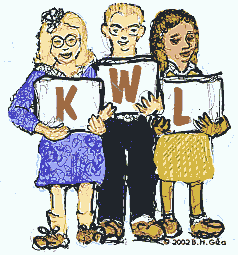 Back to AFL Tools
Talk Partners
As a plenary or a starter referring to 
the last lesson, pupils share with a 
partner:

3 new things they have learnt
What they found easy
What they found difficult
Something they would like to learn in the future
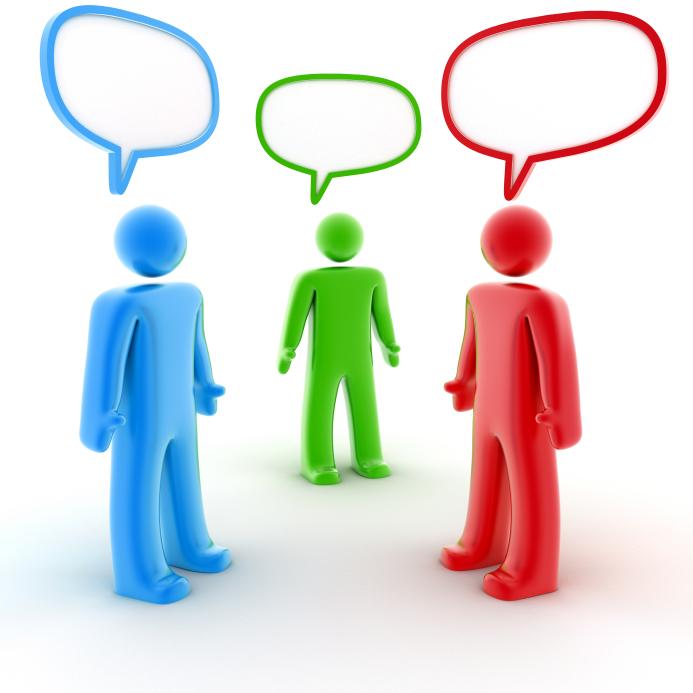 Back to AFL Tools
Post-It
Use post-it notes to evaluate learning.
Groups, pairs or individuals can 
answer:

What have I learnt?
What have I found easy?
What have I found difficult?
What do I want to know now?
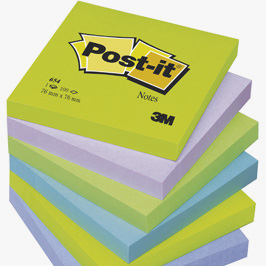 Back to AFL Tools
Response Partners
Paired or partnership oral marking. 
Pupils invite a partner or a group to 
discuss or comment on their work. 

For it to be effective, students should 
be aware of learning objectives and 
success criteria. They should also 
appreciate the role of a response 
partner – to offer positive and 
constructive feedback around the 
learning goals.

Students could be given prompt 
questions to ask the person who has 
done the work.
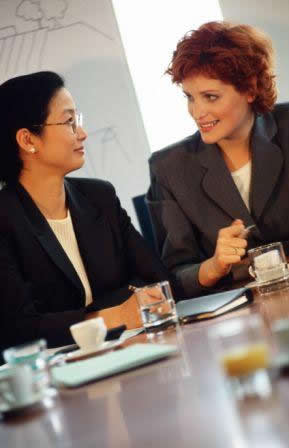 Back to AFL Tools
Hands Down
Tell pupils they should only raise their 
hand to ask a question, not to answer one. 
The teacher then chooses pupils to 
answer, therefore gaining information on 
whether everyone is learning.

www.classtools.net – fruit machine 
programme on here where you can input 
names, save it and play it to choose pupils 
at random.

Write names on lollipop sticks and pull out 
at random to answer.

Write numbers on balls or counters that 
tally to register or seating position and re-
use with every class.
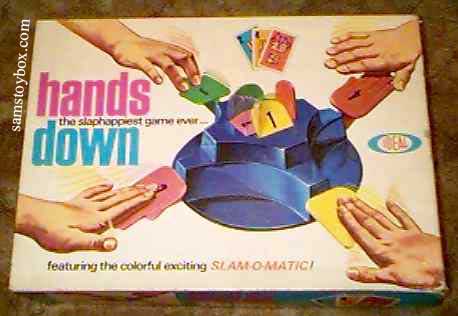 Back to AFL Tools
Good Question Stems
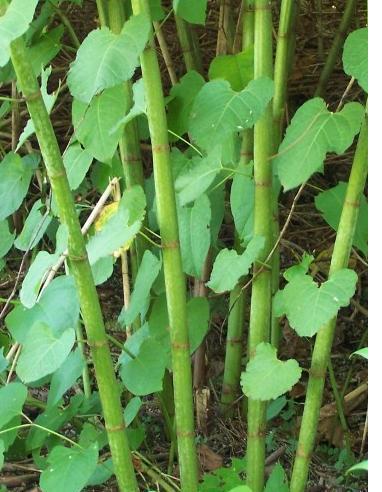 Why does…?

What if…?

How would you…?

Could you explain…?

What might…?
Back to AFL Tools
Regulating Learning
Circulating through the room whilst 
students are engaged in an activity 
means the teacher can collect 
information on learning, employ 
different assessment strategies and 
intervene where appropriate.
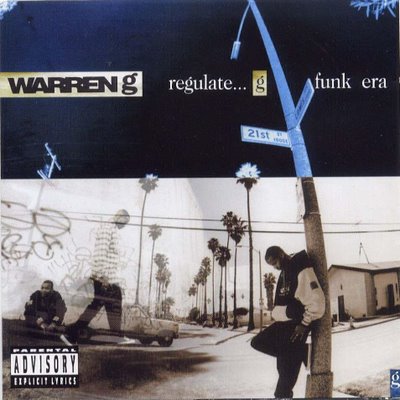 Back to AFL Tools
A B C D
Laminate a set of cards so every 
member of the class has four, with 
A,B,C and D written on them. Ask  
questions with four answers and 
pupils can show you their answer.

Encourage them not to look at other 
people’s response so as to copy.
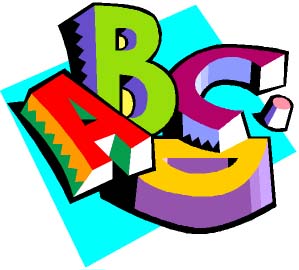 Back to AFL Tools
Why is it best?
For homework ask students to find 
their best piece of work and then to 
tell you why it is their best. This 
explanation could refer to success 
criteria, levels, targets etc.
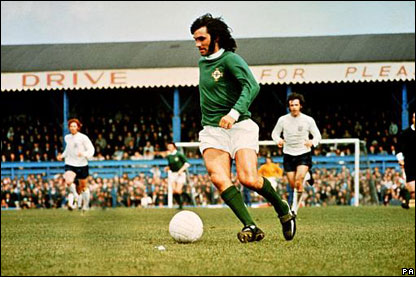 Back to AFL Tools
Show and Tell
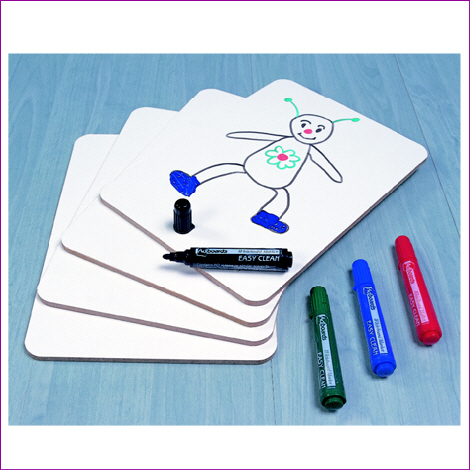 Use mini-whiteboards so that very 
student can write or draw their 
answer and show it to you (or their 
peers) immediately.
Back to AFL Tools
Active Students
Key to AfL is students being active, 
engaged participants in their learning. 
Think of ways in which content can be 
manipulated for these ends, rather 
than the other way round.

If the content seems boring then 
make the approach fun or interesting.
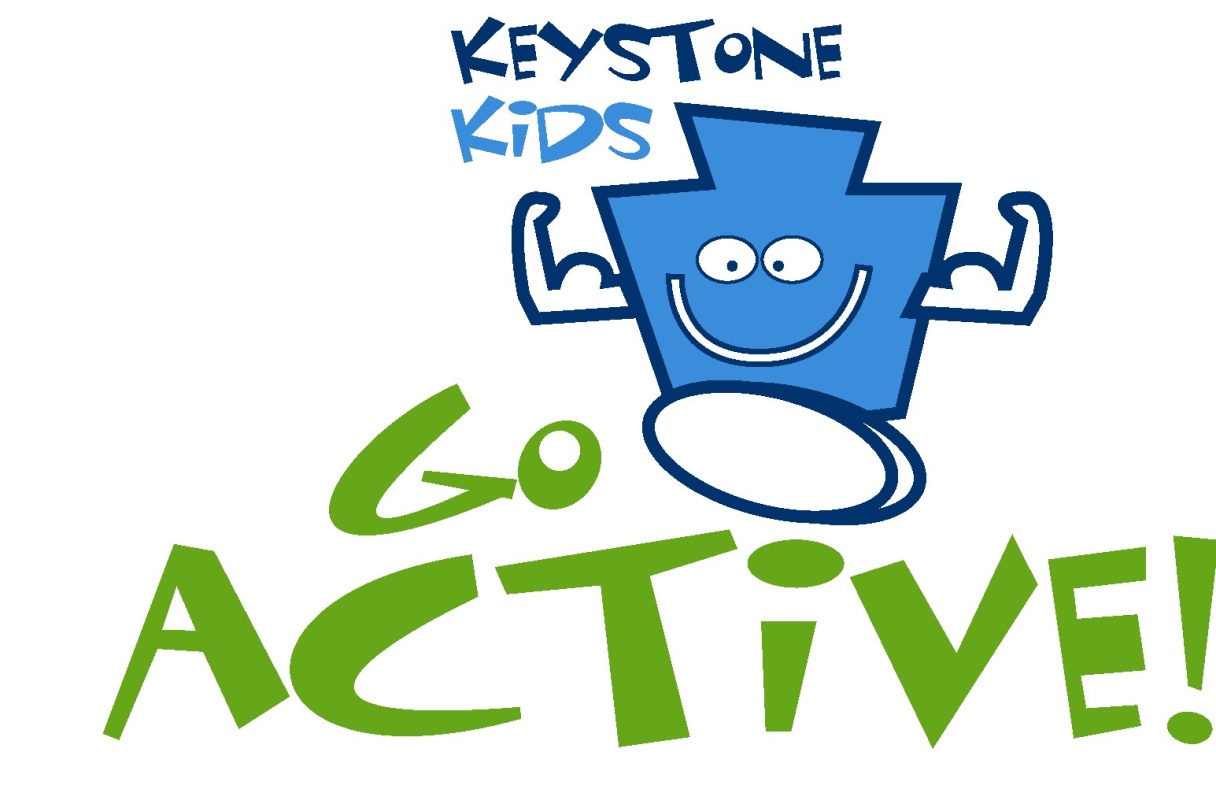 Back to AFL Tools
Long and Short Term
To draw together progression with the 
big picture, students could set both 
long and short term targets. 

The short term targets could be 
reviewed weekly or fortnightly and the 
long term targets at the end of  term.

Having a long term target may give 
more cogency to the pupil’s and 
teacher’s short term targets. It may 
also allow the pupil to focus on what 
Really motivates them about a 
subject.
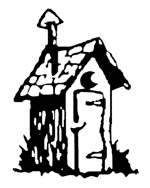 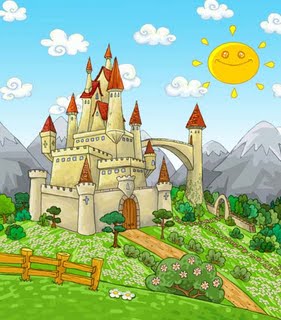 Back to AFL Tools
Minute Paper
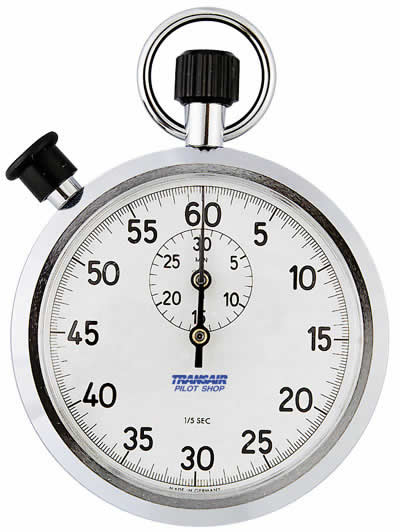 Students identify the most significant 
(useful, meaningful, unlikely) thing 
they have learnt during the lesson or 
unit.
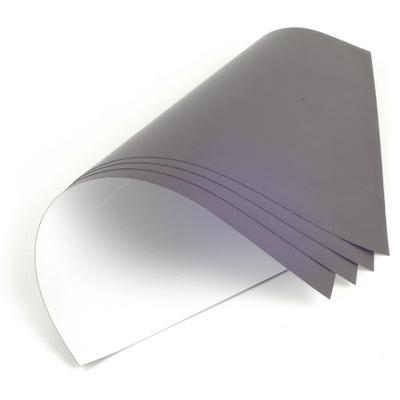 Back to AFL Tools
Enquiry Question
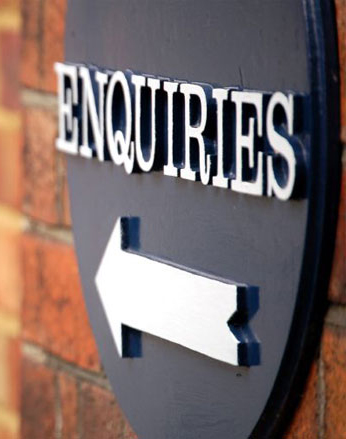 Use an enquiry question to stimulate 
high-level thinking in the lesson or 
unit.

e.g.

How democratic is the United Kingdom?

Why is our school so ethnically diverse?




What is enquiry-based learning - 
http://www.campus.manchester.ac.uk/ceebl/ebl/
Back to AFL Tools
Smiley Faces
Students draw smiley faces to indicate how comfortable they are with the topic.
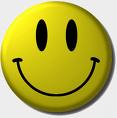 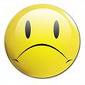 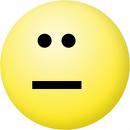 Understand some parts but not all
Ready to move on
Do not understand and need to look at it again
Back to AFL Tools
Squares
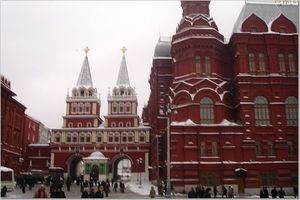 When a pupil has finished a piece of 
work they draw a square on the page. 
If they do not understand the work 
they colour it red, if they are so-so 
then yellow and if A-OK the green.
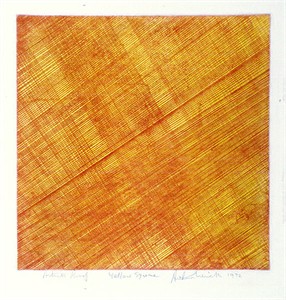 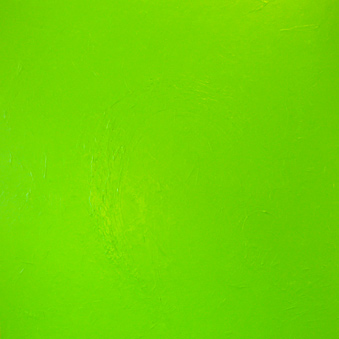 Back to AFL Tools
Muddiest Point
Students write down one or two 
points on which they are least clear. 
This could be from the previous 
lesson, the rest of the unit, the 
preceding activity etc. The teacher 
and class can then seek to remedy 
the muddiness.
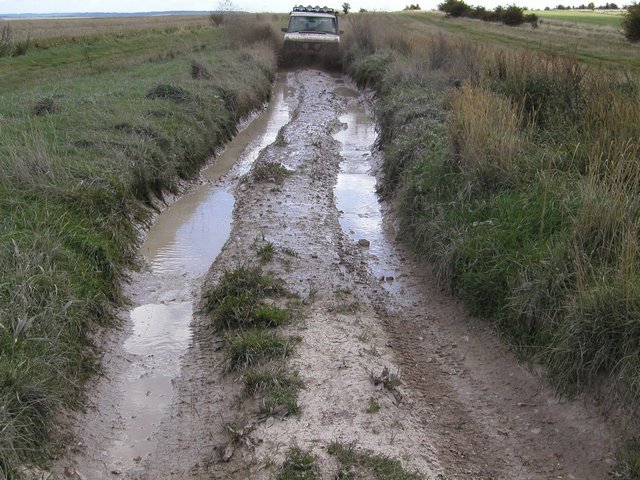 Back to AFL Tools
One-Sentence Summary
Students write a sentence 
summarising their knowledge of a 
topic. 

The sentence could have to include 
who, what when, why, how, where 
etc.

The sentences could then be peer-
assessed, re-drafted and so on.
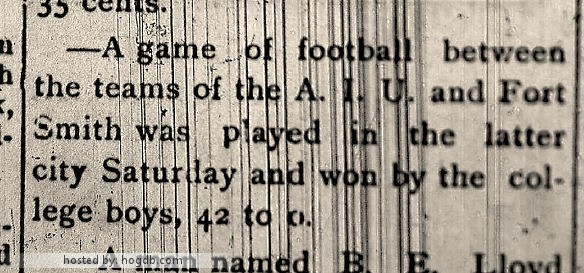